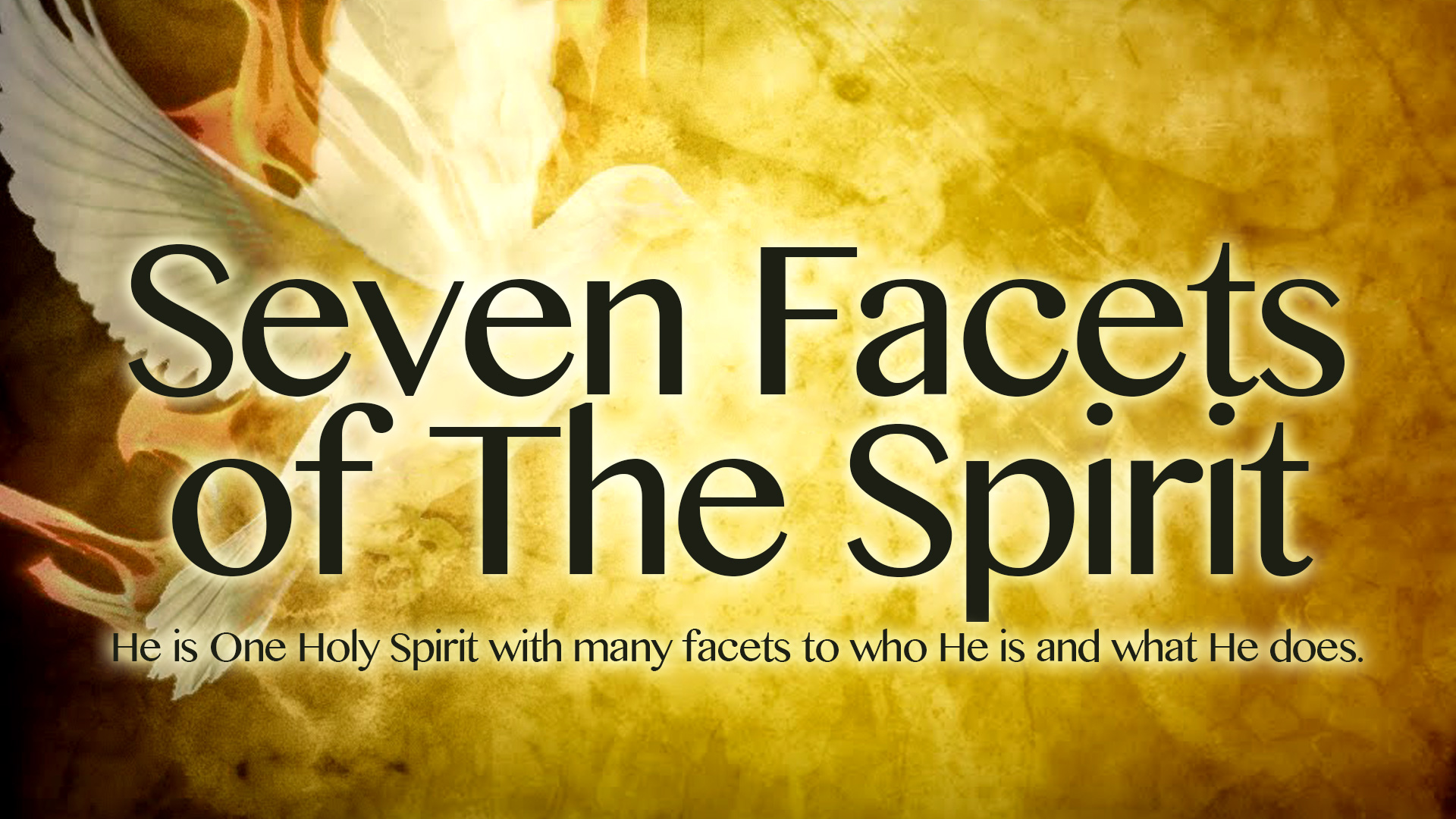 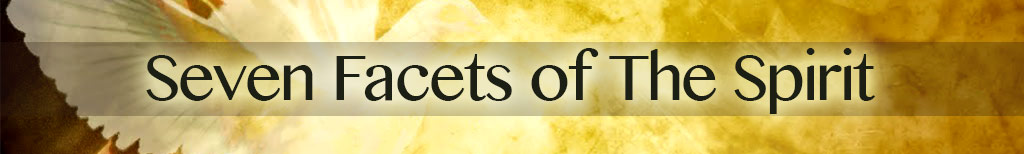 Isaiah 11:1,2
1 There shall come forth a Rod from the stem of Jesse, And a Branch shall grow out of his roots. 
2 The Spirit of the LORD shall rest upon Him, The Spirit of wisdom and understanding, The Spirit of counsel and might, The Spirit of knowledge and of the fear of the LORD.
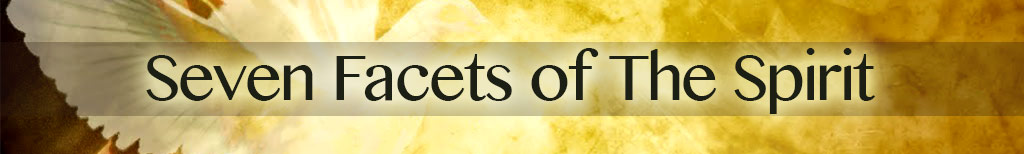 Ephesians 4:4  
4 There is one body and one Spirit, just as you were called in one hope of your calling;
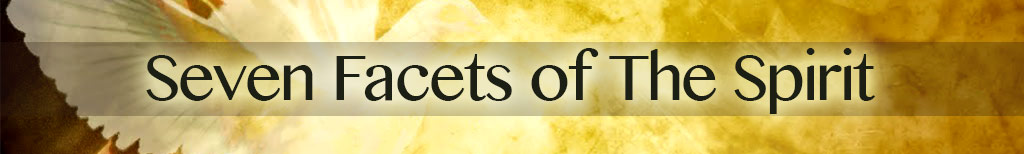 The Spirit of the LORD 
The Spirit of wisdom
The Spirit of understanding
The Spirit of counsel
The Spirit of might
The Spirit of knowledge
The Spirit of the fear of the LORD
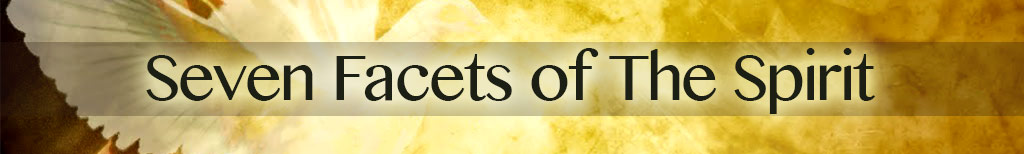 The Spirit of the LORD (Jehovah)
The Holy Spirit is eternal, self-existent One and sovereign.

We honor, worship and reverence Him.

We yield to His sovereignty, as He chooses to work as He pleases.
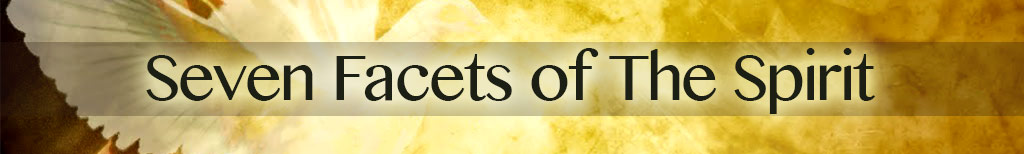 The Spirit of the LORD (Jehovah)
We celebrate how He works through each one.

There are diversities of gifts and manifestations.
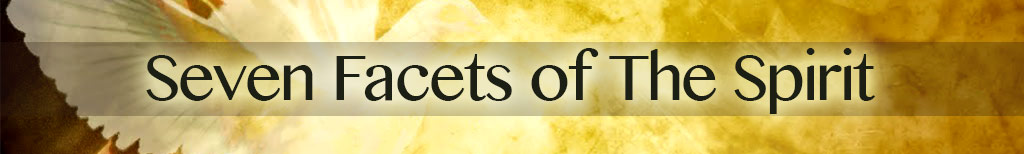 The Spirit of wisdom
Wisdom is the ability to know and reveal the mind of God, what God wants done in a particular situation.
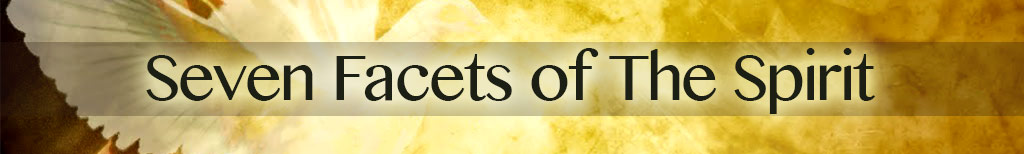 The Spirit of wisdom
Wisdom is the ability to see solutions to problems and determine the right course of action.
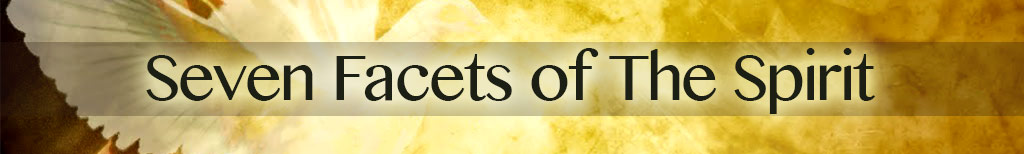 The Spirit of wisdom
Wisdom is the ability to foresee the future and determine what we should do now to be ready for things yet to come.
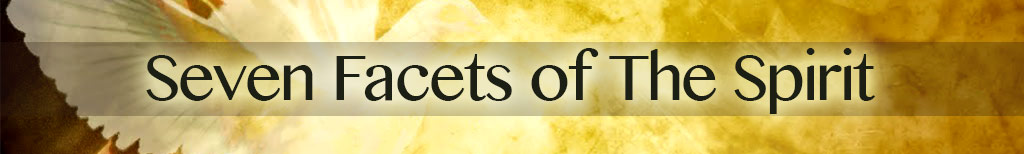 The Spirit of wisdom
The Holy Spirit is here for us as the Spirit of wisdom.

Learn to ask and receive from Him the wisdom you need specific to your situation.
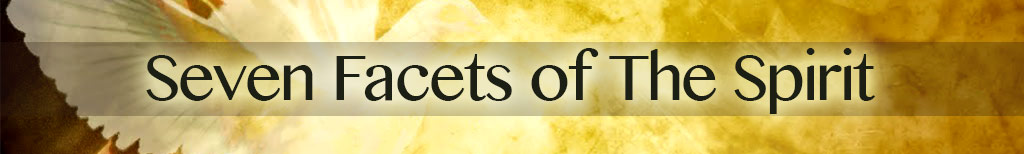 The Spirit of wisdom
He give us "a word of wisdom" (1 Corinthians 12:8). This means He gives in each situation the wisdom we need.
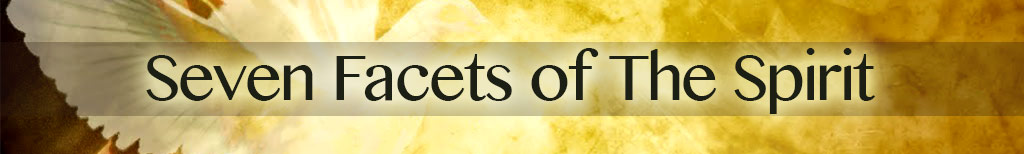 The Spirit of understanding
Understanding is the ability to comprehend and grasp.

Spiritual understanding is the ability to comprehend spiritual things. We call this 'revelation'.
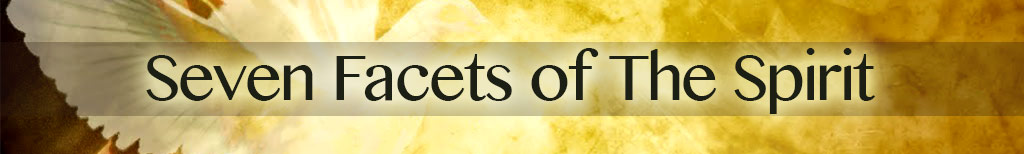 The Spirit of understanding
The Spirit of understanding brings the revelation of spiritual truths into our hearts.

The natural man does not understand spiritual things (1 Corinthians 2:13,14)
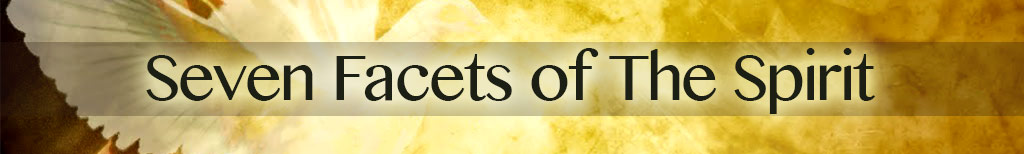 The Spirit of understanding
Ephesians 1:17-20
17 that the God of our Lord Jesus Christ, the Father of glory, may give to you the spirit of wisdom and revelation in the knowledge of Him, 
18 the eyes of your understanding being enlightened; that you may know what is the hope of His calling, what are the riches of the glory of His inheritance in the saints
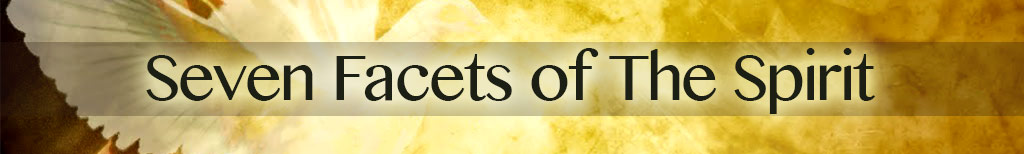 The Spirit of understanding
Ephesians 1:17-20
19 and what is the exceeding greatness of His power toward us who believe, according to the working of His mighty power 
20 which He worked in Christ when He raised Him from the dead and seated Him at His right hand in the heavenly places,
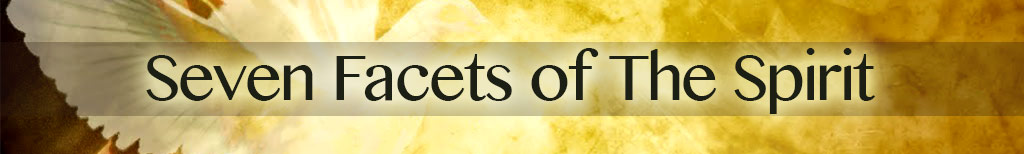 The Spirit of understanding
so that we may know
the hope (purpose, future) of His calling
the glory (riches) of His inheritance in the saints
the exceeding greatness of His power towards us who believe
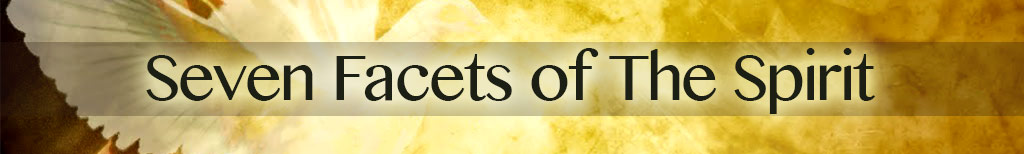 The Spirit of understanding
As we develop our communion and partnership with the Holy Spirit, He takes us deeper and deeper in our understanding of these things.
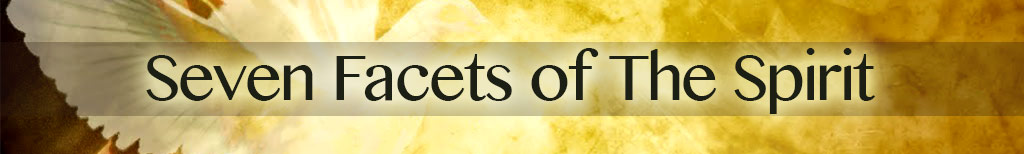 The Spirit of counsel
He counsels us bringing hope, encouragement, comfort and guidance.
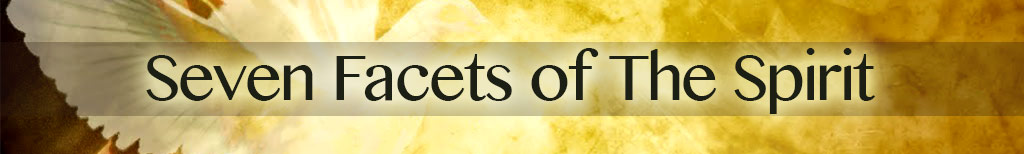 The Spirit of might
He is the Spirit of might, power, strength.

He empowers us.

He releases the power of God through us.
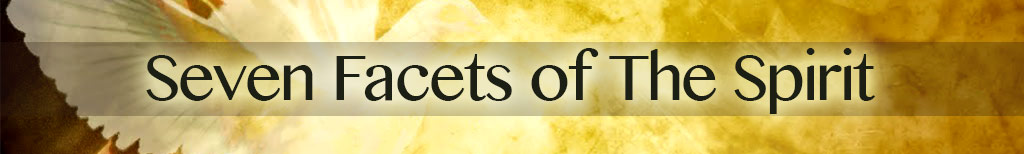 The Spirit of might
Signs, wonders and miracles and supernatural things take place through us because the Spirit of might releases His power through us.
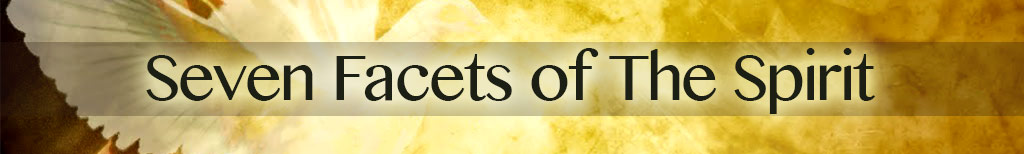 The Spirit of knowledge
He reveals the knowledge of God to us.

He reveals the things God has prepared, for each of us (1 Corinthians 2:9-12)

He reveals and guides us into all truth (John 16:13)
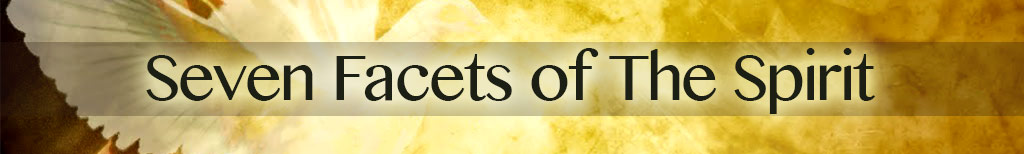 The Spirit of the fear of the LORD
He imparts reverence for God and relationship with God in our hearts.

For the unsaved, He brings about conviction for sin, righteousness and judgment (John 16:8-11).
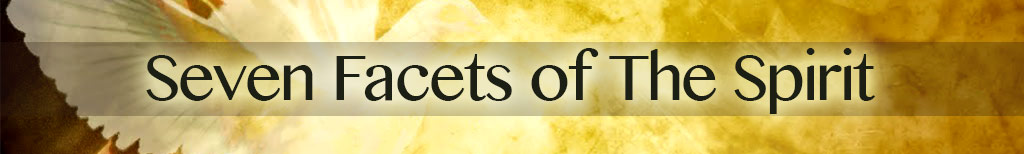 The Spirit of the fear of the LORD
For the believer He leads us into deeper realms of reverence, worship, and obedience to God.
He empowers us to righteousness and holiness.
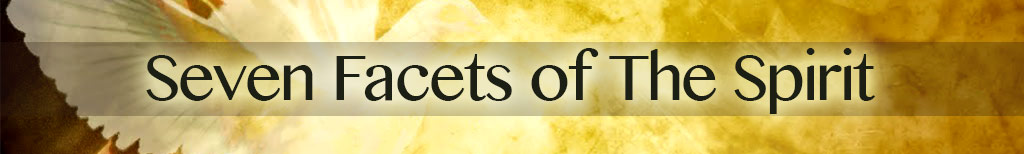 We must learn to draw from the Spirit of God in these areas, through our communion and partnership with Him.